平成30年度　建設事業評価（公園事業）　蜻蛉池公園整備事業[岸和田市]の概要
テニス村
３．上位計画等における位置付け
大芝生広場
１．位置図、目的
≪みどり関連≫










≪防災関連≫
・蜻蛉池公園は大阪府岸和田市に位置する府営公園
・全体計画面積は、124.7ha、うち57.6ha（Ｈ29年度末）の区域を開設

≪事業目的≫
・泉南地域のレクリエーション施設の拠点として、昭和38年に計画され、蜻蛉池
　をはじめ大小30余りの溜池と既存の樹林地を活かした、　総合的なレクリエー
　ション機能を備えた広域公園として整備を行っている。
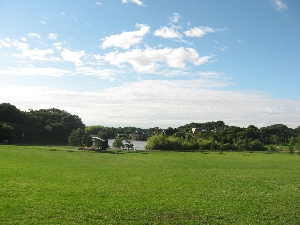 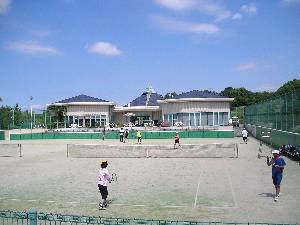 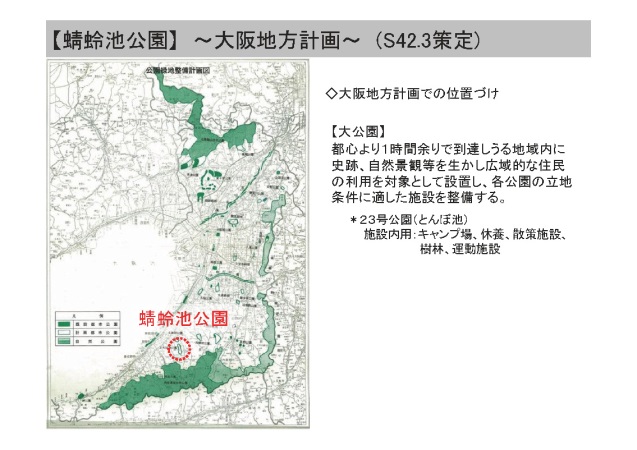 【みどりの大阪推進計画（H21.12）】
・泉州地域における「骨格となるみどり」「大規模公園緑地を拠点としたみどり」の一つ
【岸和田市みどりの基本計画（H30.3）】
・「みどりの拠点」「生物の生息場、移動の中継地点となる拠点」
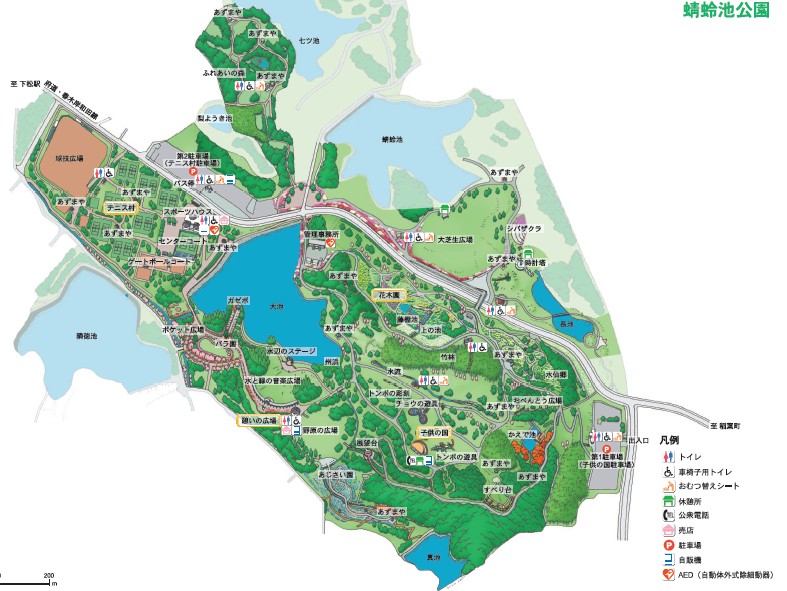 【大阪府公園基本構想（H5.11）】
・「健康と生きがいを支える公園（総合公園）」
花木園
２．経過
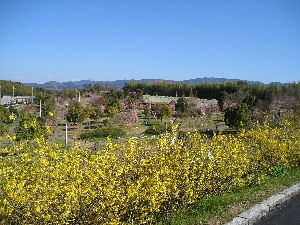 ・昭和38年　都市計画決定
・昭和55年　事業採択・着手
・平成　3年　当初開設　子供の国ほか（11.9ha開設）
・平成23年　長池地区周辺　追加開設（計　53.2ha開設）※前回評価時　開設面積
・平成28年　梨ようき池周辺　追加開設（計　57.6ha開設）※現開設面積
・平成30年　水辺の広場周辺　追加開設予定（計　58.3ha開設）
【大阪地域防災計画（H29.3） 】【広域的支援部隊受入計画（第6版） （H30.2） 】
・災害発生時に、自衛隊や消防等の広域的な救援救護活動や救援物資輸送の中枢基地
 等の機能を発揮する都市公園（後方支援活動拠点）
【岸和田市地域防災計画（H24） 】
・輻射熱遮断等の安全対策として緑化の推進に努める等、防災機能の充実を図る
（広域避難場所）
バラ園
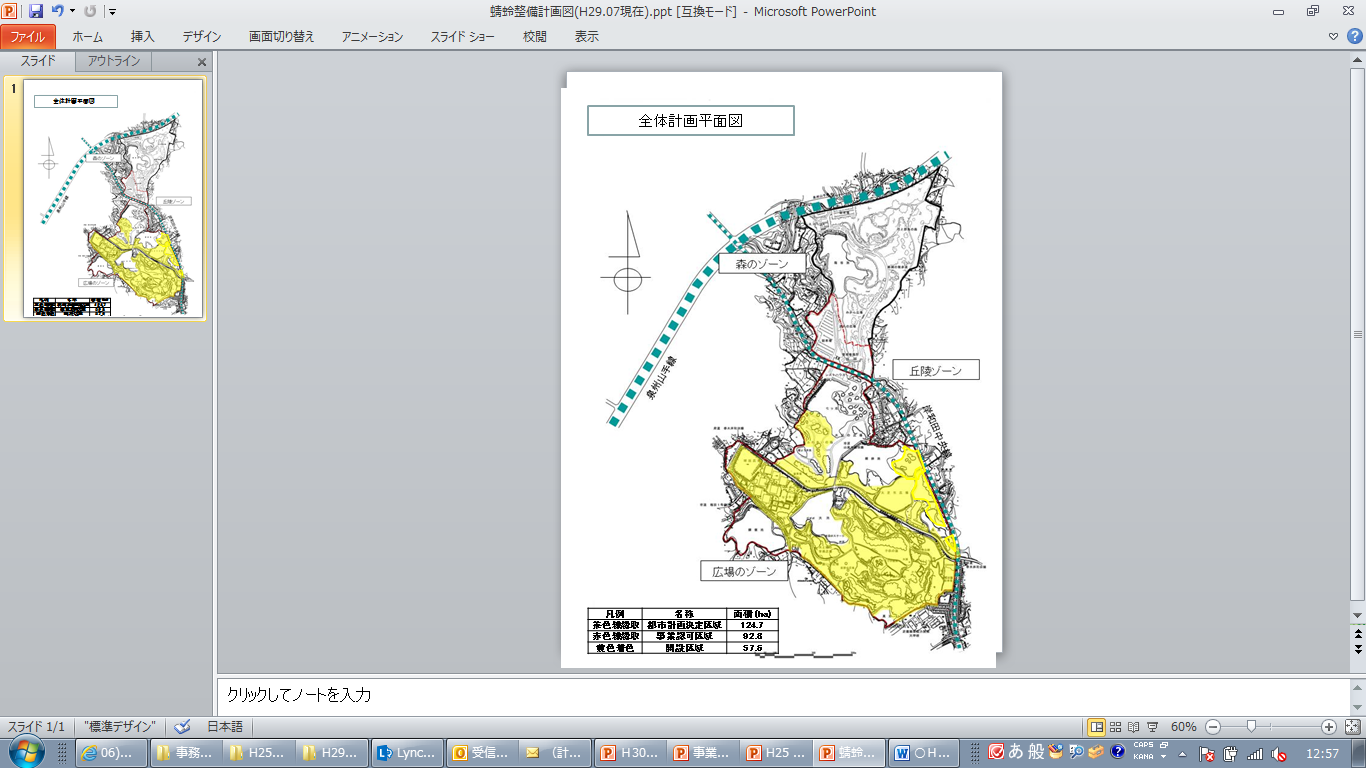 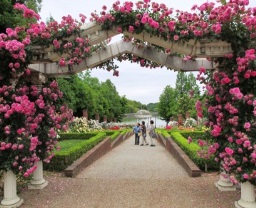 ４．開設区域の主な施設
子供の国
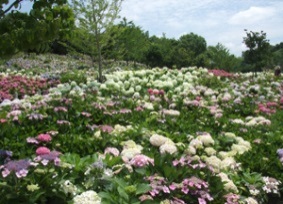 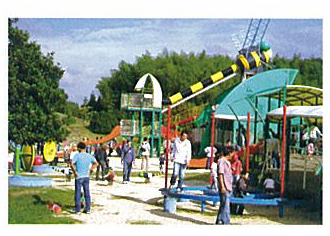 あじさい園
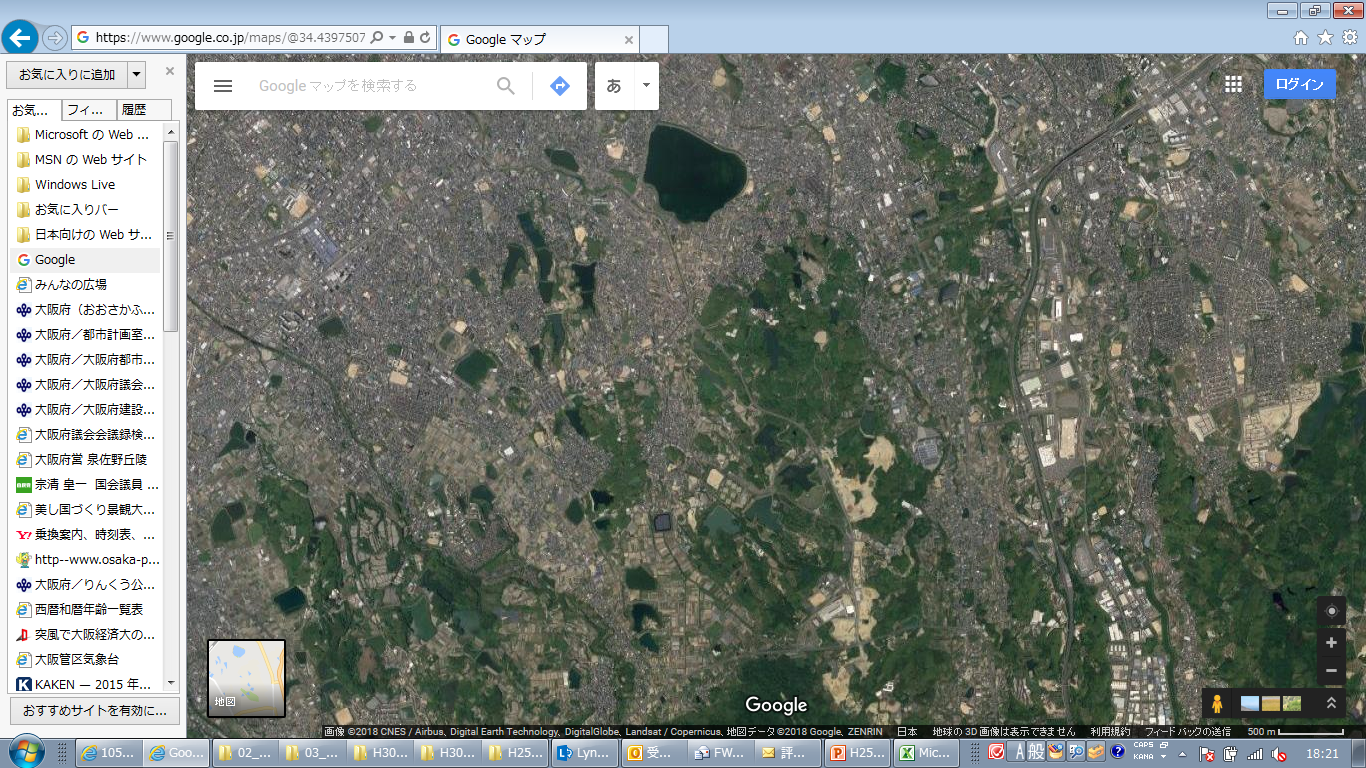 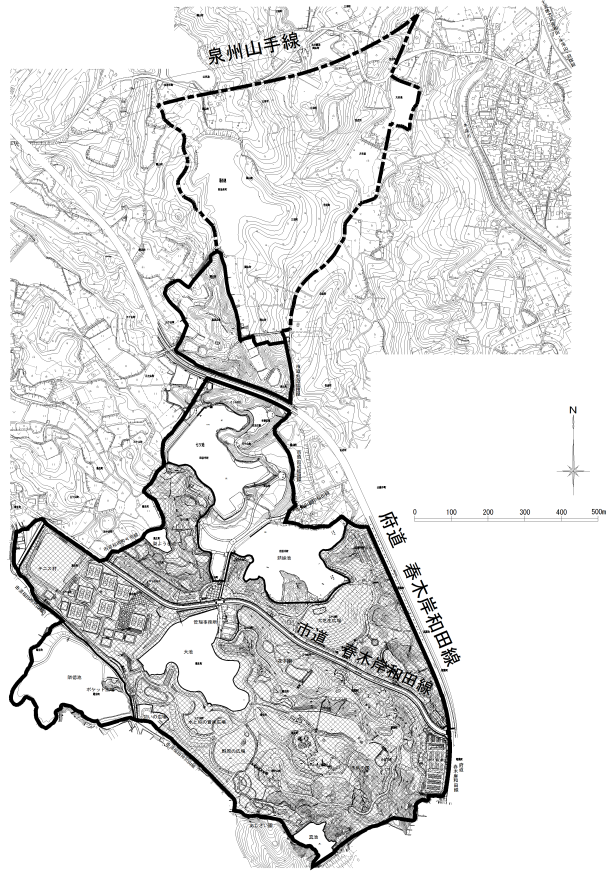 ③
③
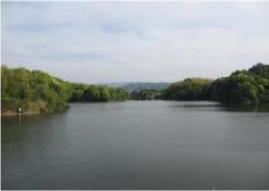 泉州山手線
②
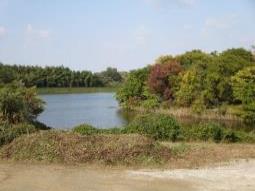 都決区域124.7ha
～周辺状況～
森のゾーン
事業認可区域92.8ha
①
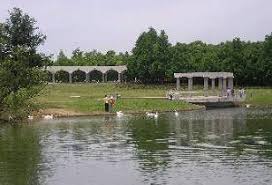 ②
丘陵ゾーン
①
広場ゾーン
開設区域57.6ha
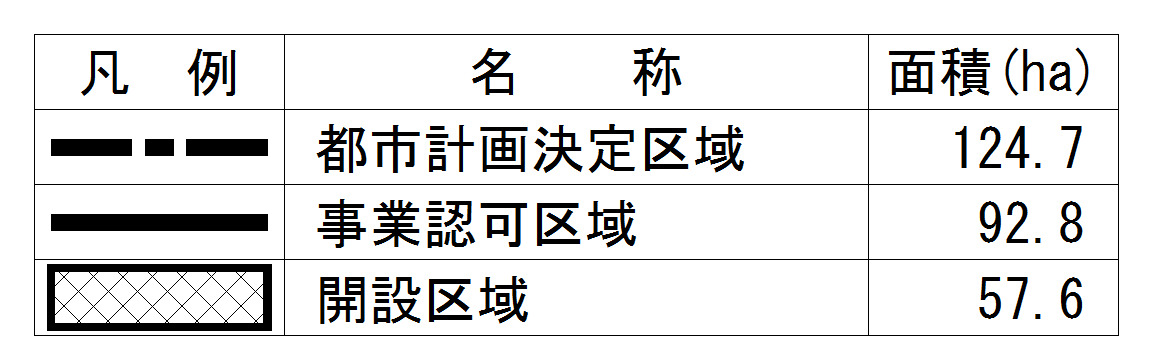 府道・春木岸和田線